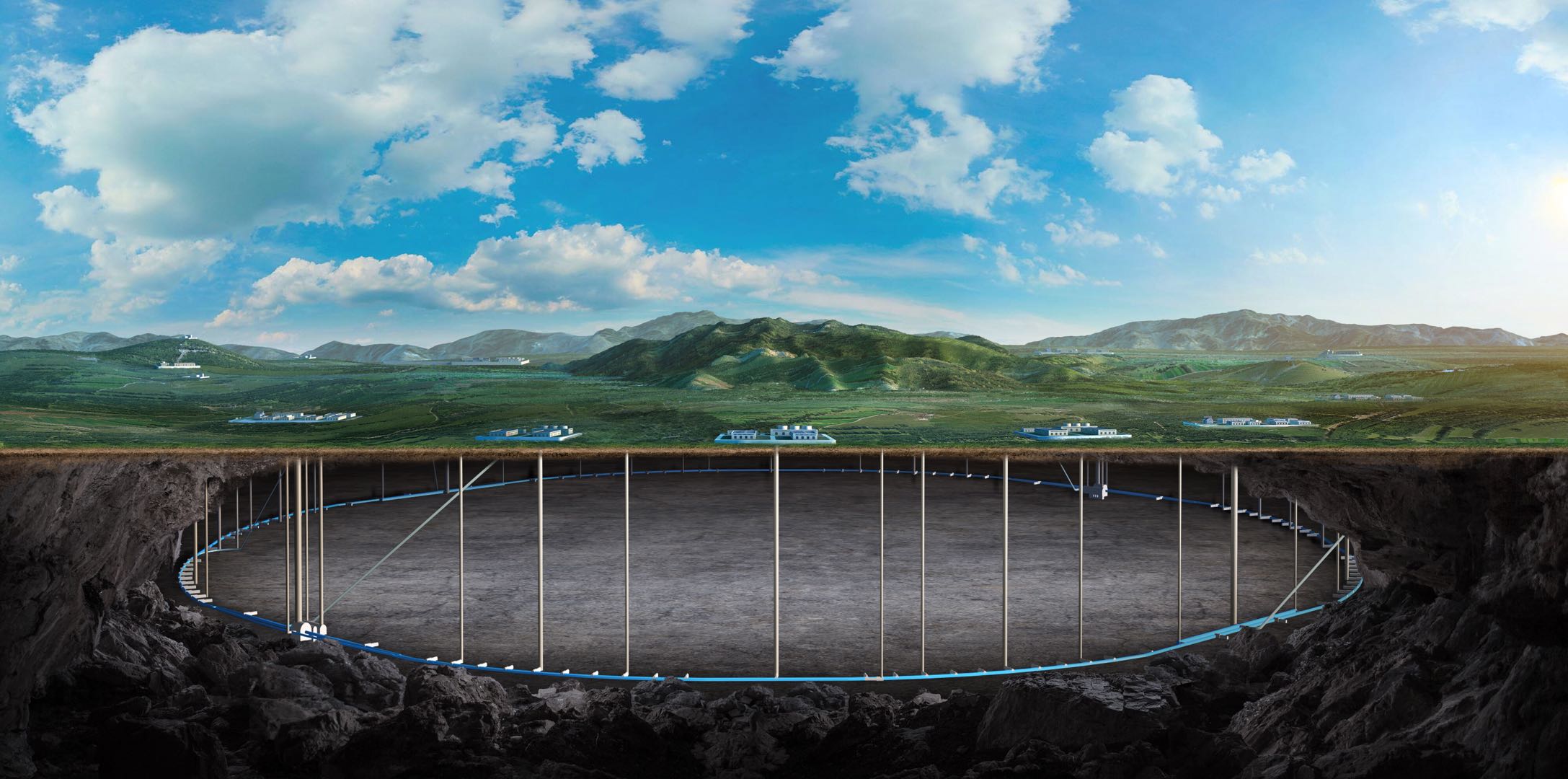 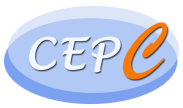 CEPC vertex Detector
Zhijun Liang
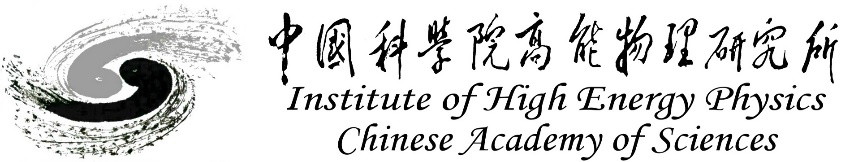 1
International collaboration
Ying presented CEPC vertex talk in Pixel2024 conference
Feedback is very positive 
Meeting with Jérôme Baudot (vertex group leader in IPHC ) in Pixel2024 
Agree to collaboration in FCPPL and DRD3 framework
Apply for new proposals for vertex chip R & D in FCPPL and DRD3 projects
Discuss exchanging designers for collaboration
Our people can contribute to TJ 65nm DRD3 common project 
Their people can contribute to CEPC vertex chip design 
Identified research area: 
Digital on top design 
Physics layout and performance study
2
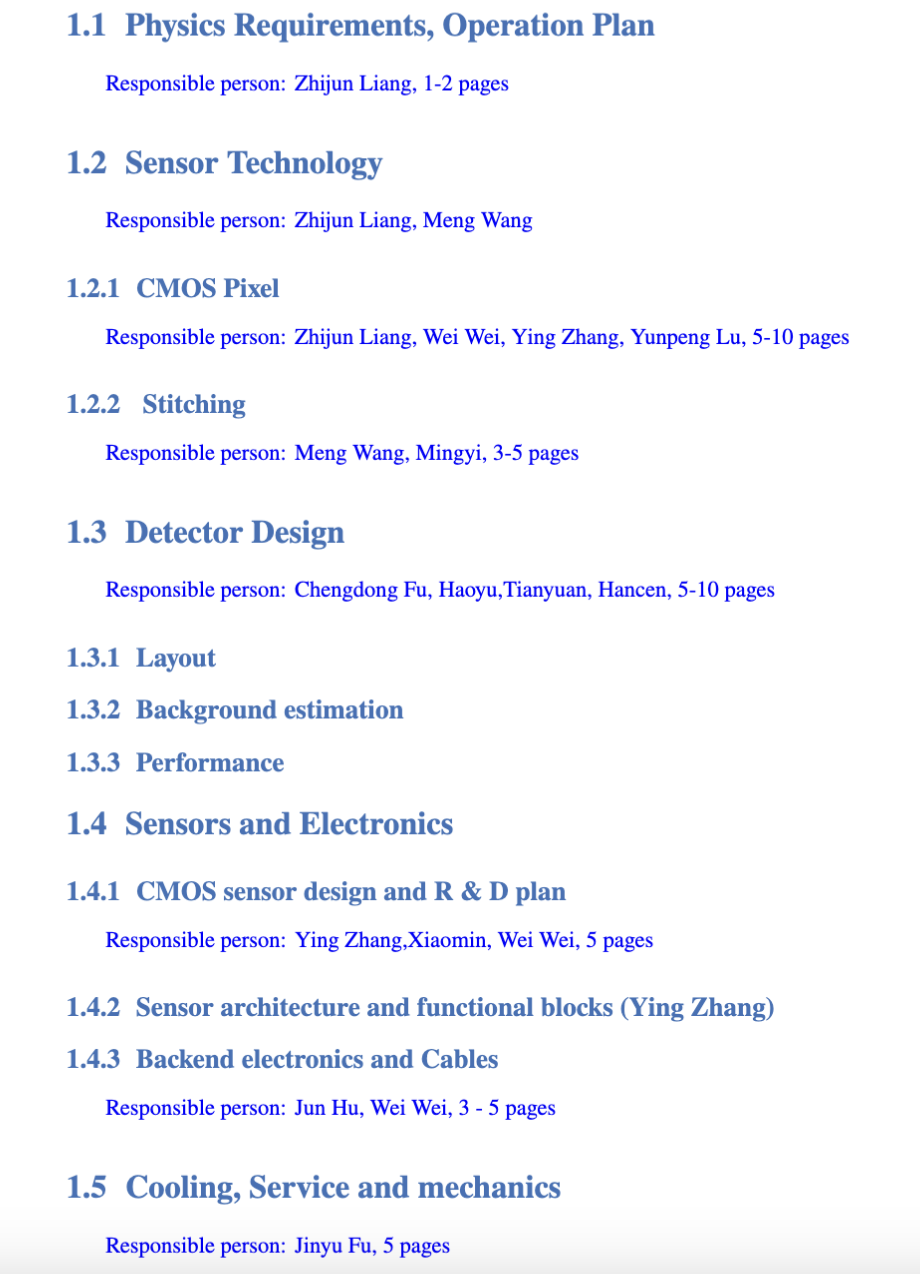 Ref-TDR
Aim to have 1st draft in 2 weeks 
R & D part 
In progress
Detector design 
Physics Layout (50%)
Stitching design (1st draft ready ?) 
Mechanics
https://latex.ihep.ac.cn/project/6745179fef5108a66841008a
3